Обучениеписьму
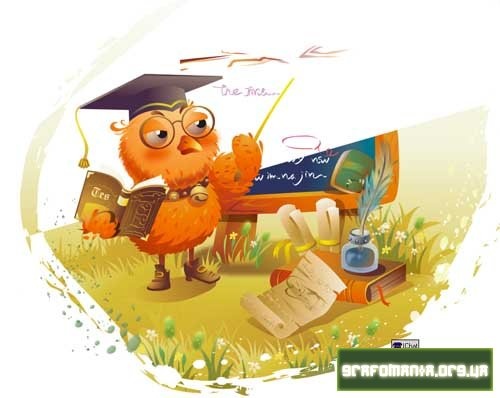 ПЛАН
1.
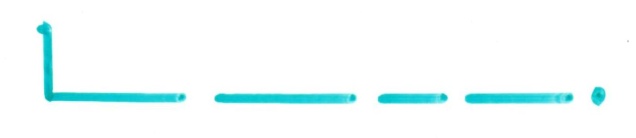 2.
3.
4.
.  v
5.
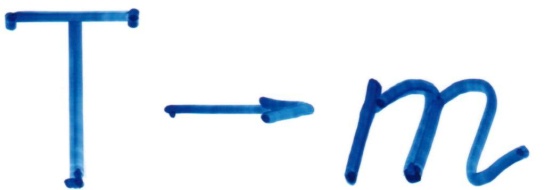 6.
Прогнозируем
ДА
     НЕ ЗНАЮ        
СОМНЕВАЮСЬ    ?
Допиши буквы
Узнай буквы
Что общего?
Итог урока
Было легко    -
 
Было трудно  -
Итог урока
- Прогноз оправдался
Прогноз 
не оправдался